CMH-TF – Corporate Actions
Context (slide from the ECB)
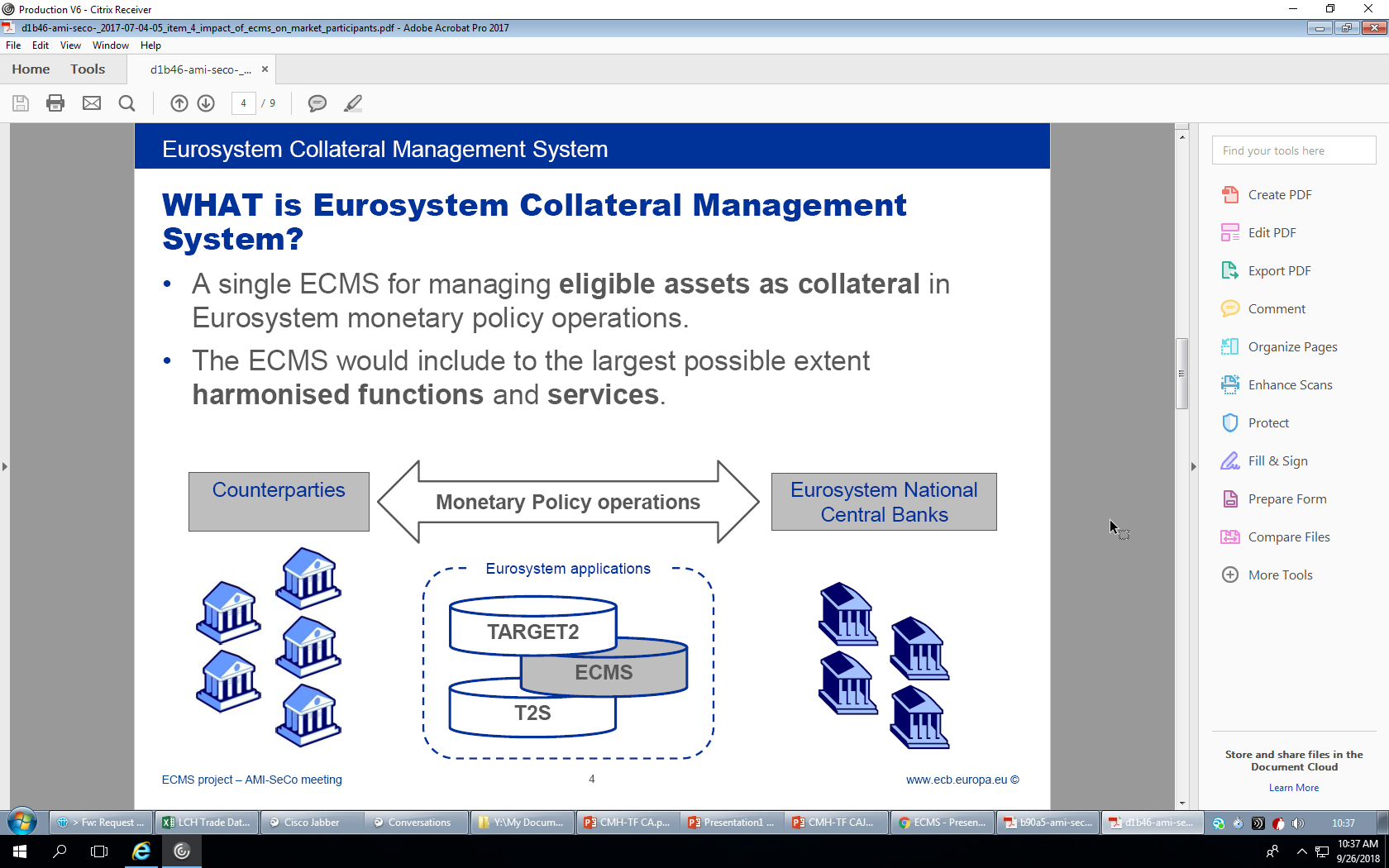 2
CA harmonisation to support ECMS
CSD
Harmonisation principles…

… driven by the need to have common processes and interactions
between ECMS and the CSDs
between ECMS and the counterparties

… leveraging existing standards
CAJWG
CASG
ISO
SMPG

… relying on ISO20022 messaging
CSDs and counterparties must be ready for ISO20022
Announcement
Instructions
Entitlement
Payment
(Reversal)
20022
NCB
(collateral taker)
ECMS
Announcement
Instructions
Entitlement
Payment
(Reversal)
20022
Counterparties
(collateral giver)
3
CA harmonisation - Main topics
Due to local market practices or legal constraints, full harmonisation might not be achieved on some topics.
Focus (at this stage) on event types relevant to Eurosystem eligible debt instruments
All cash payments must be made on a T2S DCA
Fixed income instruments in nominal
Harmonisation of messages flows
Between CSD, collateral taker (NCB) and collateral giver
Announcement, instructions, statuses, entitlement, confirmations
Proceeds calculation consistency
Objective is to avoid reconciliation issues
Identification of elements required for each event type (based on SMPG grids)
Number of decimals and rounding/truncation principles
Elective events - blocking
Identification of events requiring blocking
Blocking mechanism and related reporting
Non EUR payments
Payment in announced currency
Negative cash flows
Tax
4